Update on Recommendations for the Administrative Office of the Courtsfrom 2018 Report on Kentucky's Foster Care System Legislative Oversight & Investigations CommitteeSeptember 14, 2023Presented byRachel Bingham, Director, Office of Statewide Programs, AOCAshley Clark, Executive OfficerDepartment of Family & Juvenile Services, AOC
Background

The Program Review and Investigations Committee voted to initiate a study of Kentucky’s foster care system in May 2016.
Legislature Adoption Workgroup made a bi-partisan examination of child welfare and foster care leading to House Bill 1.
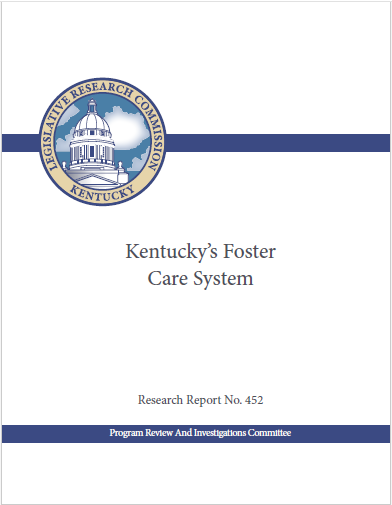 Examples of AOC/DCBS’ Collaborative Committees and Workgroups 

Kentucky Judicial Commission on Mental Health’s DNA Workgroup
Judicial Stakeholder’s Group 
Family & Juvenile Court Rules Committees
Court Improvement Program and Title IV-E Workgroups
DCBS Workgroups on Data, Permanency, Child & Family Service Reviews, Adoption, TWIST, Citizen Foster Care Review Boards (CFCRB)
Enhancing Communication
RECOMMENDATION 1.1

The Department for Community Based Services and the Administrative Office of the Courts should work cooperatively to determine a reasonable period for the temporary custody order and propose legislation to the General Assembly.
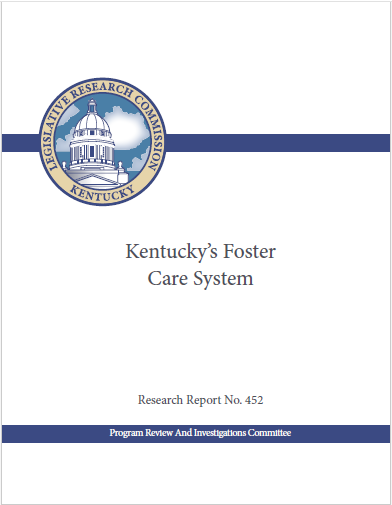 IN RESPONSE

The issue of hearing timing has been discussed multiple times through various collaborative initiatives.
Due to concerns around extending the timeframe leading to permanency delays, there has been no consensus on a new timeframe.  
HB 1 did seek to address one reason for adjudication continuances – criminal cases related to DNA accusations – by excluding the use of adjudication testimony in criminal prosecutions except for impeachment.
RECOMMENDATION 1.2

The Department for Community Based Services and the Administrative Office of the Courts should cooperate to ensure the collection of the date of any dependency, neglect, or abuse court action, the type of hearing, and the result. These data should be analyzed regularly to identify potential problems.
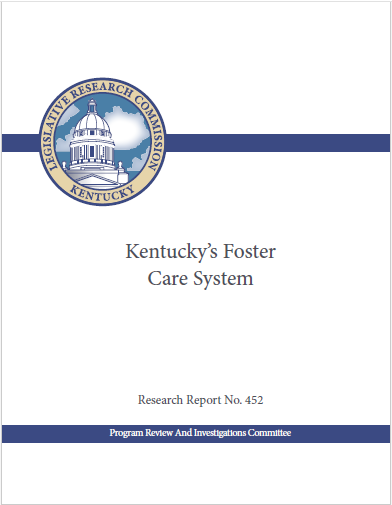 IN RESPONSE

AOC has ongoing initiatives involving extensive data examination and sharing.  Data is provided to the various collaborative efforts and is always being assessed for improvements (ex:, CourtNet and Citizen Foster Care Review Boards case management system)
Court performance measures are regularly shared with judges and stakeholders through the “Removed Children Report.”
The Dependency, Neglect and Abuse Forms Workgroup reviewed and revised the official DNA forms to reduce data entry issues and encourage widespread use.
RECOMMENDATION 1.3

The Administrative Office of the Courts should encourage any court hearing dependency, neglect, or abuse cases to use all appropriate AOC forms.
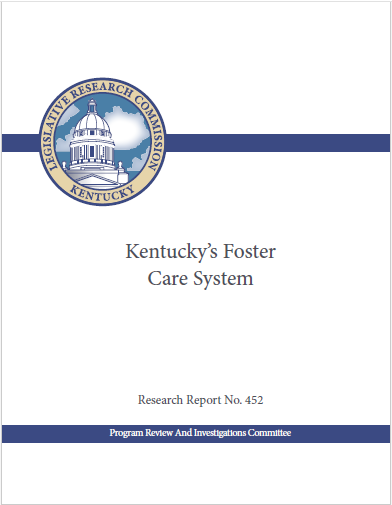 IN RESPONSE

Kentucky Supreme Court Committee on the Family Court Rules of Practice and Procedure (FCRPP) convened in June 2018 to review the statewide rules applicable to family law, which included extensive discussion on dependency, neglect and abuse (DNA) case practice and procedure
Resulted in revision of FCRPP 15 to require judges to use official AOC forms for DNA case orders - effective February 1, 2020.
REVISED FCRPP 15 (EFFECTIVE FEBRUARY 1, 2020)

Any order entered in a dependency or neglect or abuse action shall be on the appropriate Administrative Office of the Courts forms. The forms must be signed by the Court with an actual signature or appropriate electronically produced signature made at the time the order is authorized and completed. Faxed or scanned original signatures are acceptable. A stamped signature, verbal order, or pre-signed order is not authorized under these rules and shall not be used. This rule does not preclude supplemental orders or orders for which there is no appropriate Administrative Office of the Courts forms.
Ongoing Efforts

AOC’s will continue to engage in regular and intensive collaboration with DCBS.  These efforts will continue to  include data sharing, analysis, and improvements.
AOC will continue to review, discuss, and improve official forms.  Special consideration will be given on their impact to data collection and reporting.
AOC will continue to educate AOC staff on the necessity for uniform data entry.  Continuous quality improvement tools will be implemented to assist in improving data entry.
AOC will continue to examine opportunities to expand electronic filing and automation of data collection.
For questions, please contact:
ashleyclark@kycourts.net